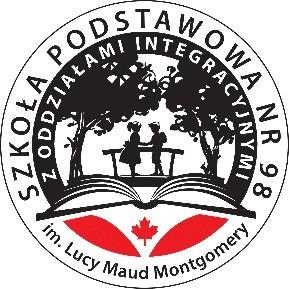 Dzieje się …w świetlicy
Gazetka świetlicowa nr 4
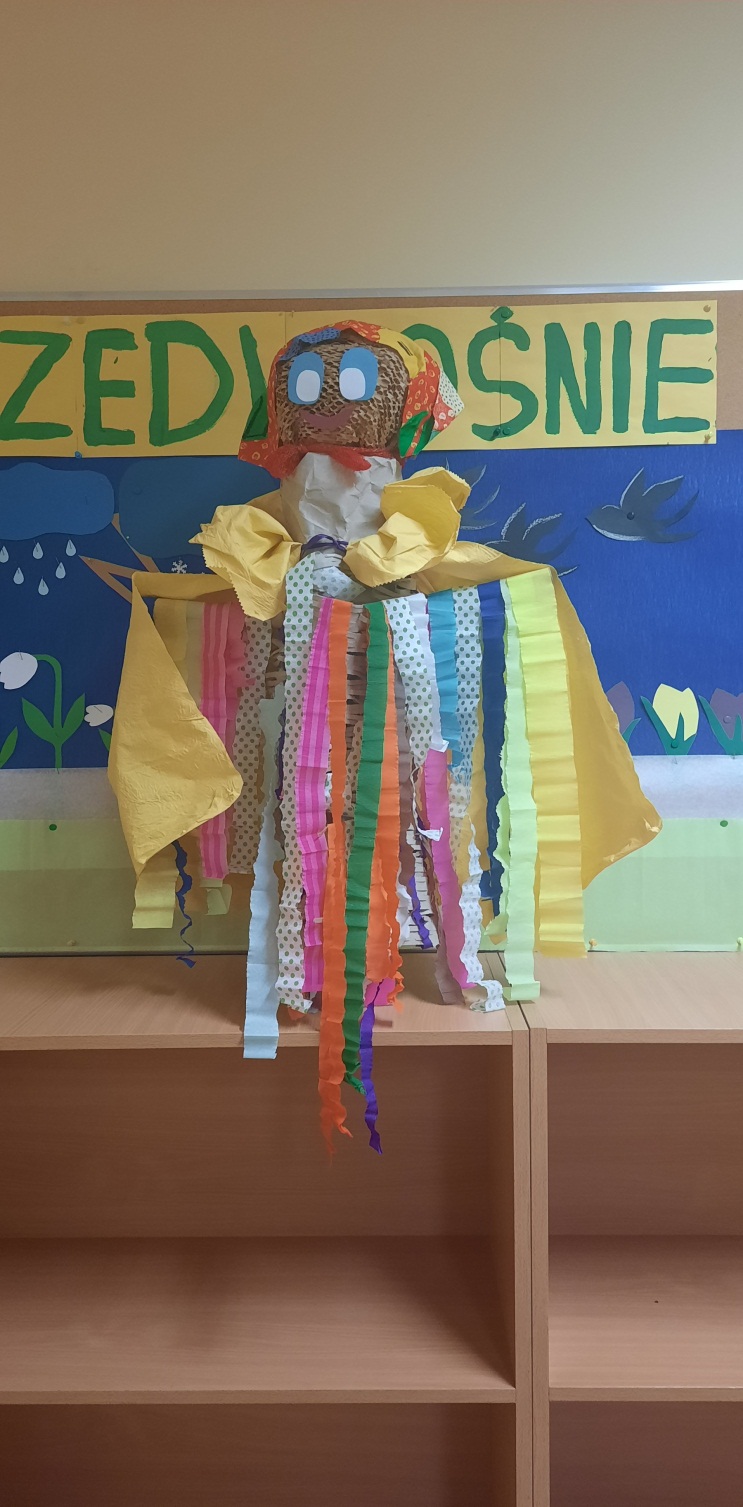 Nadeszła wiosna…
Czas na podchody
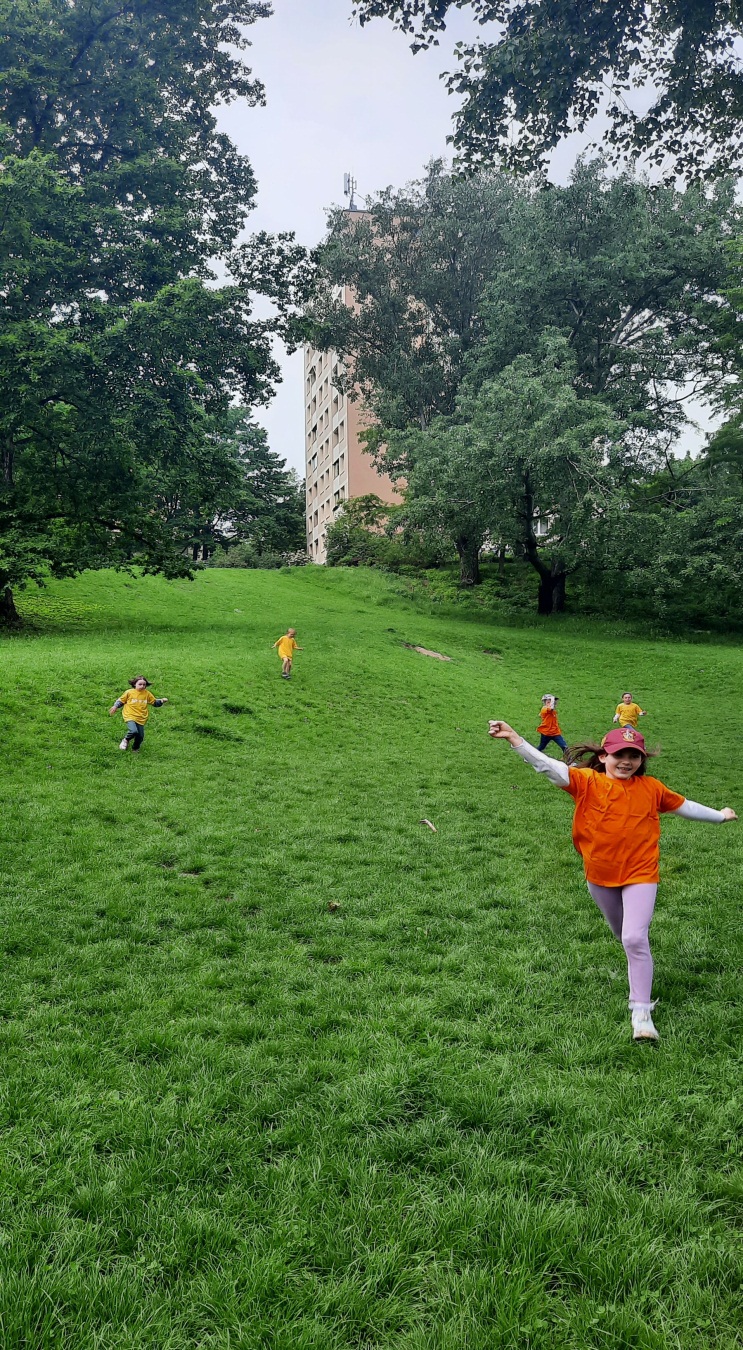 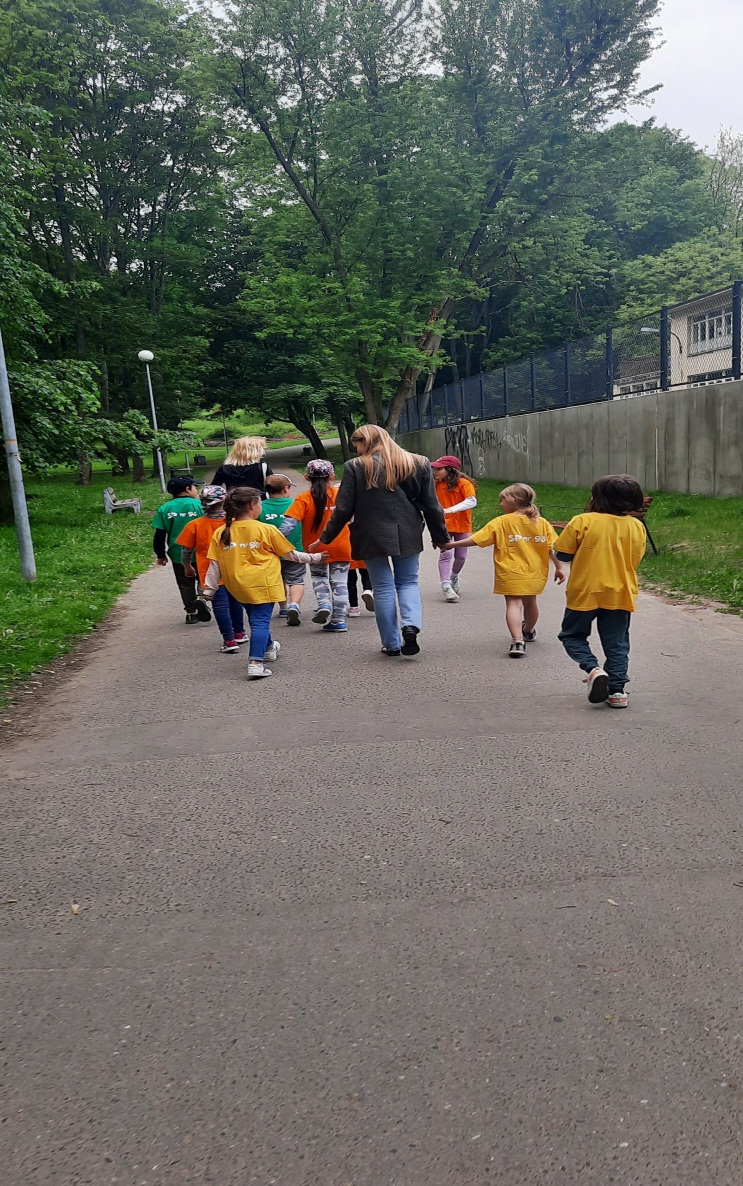 I na piłkę nożną!
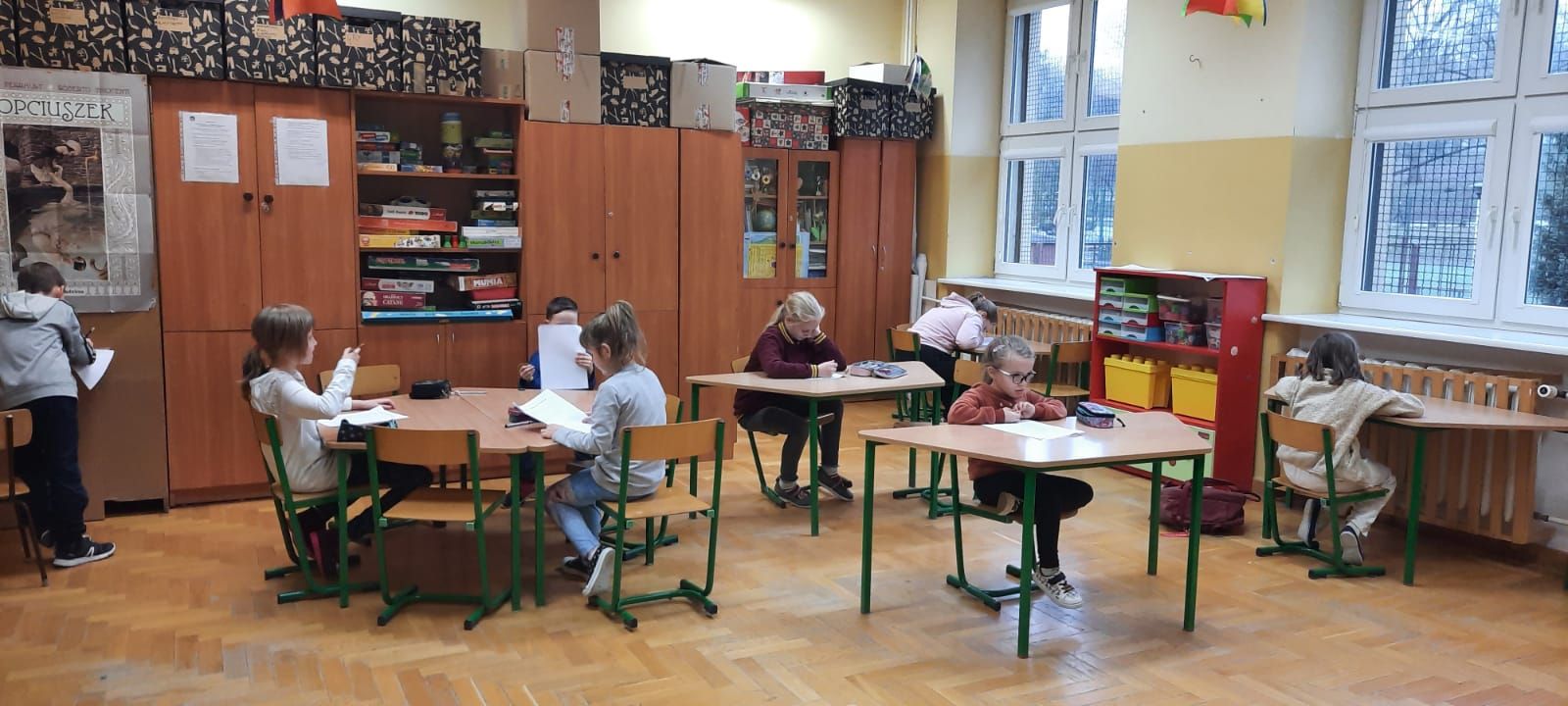 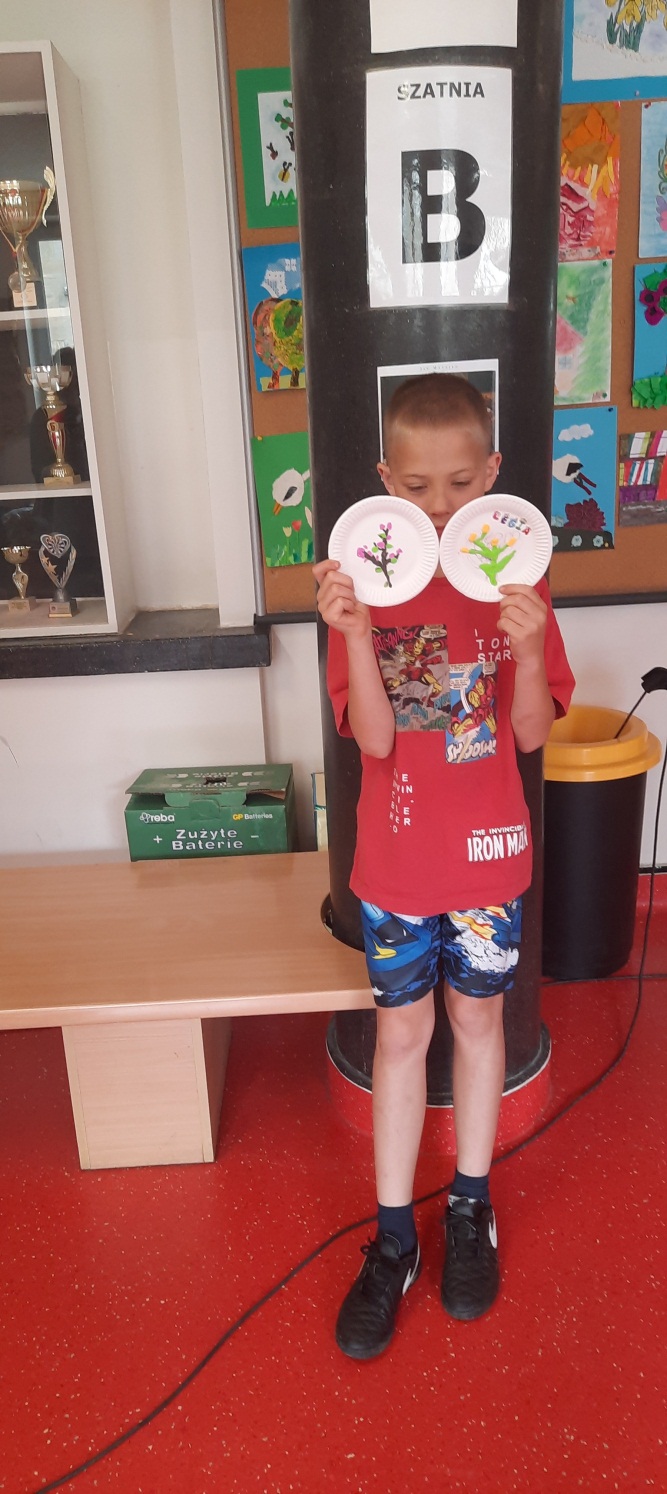 I wyjście na Święto świetlic polskich
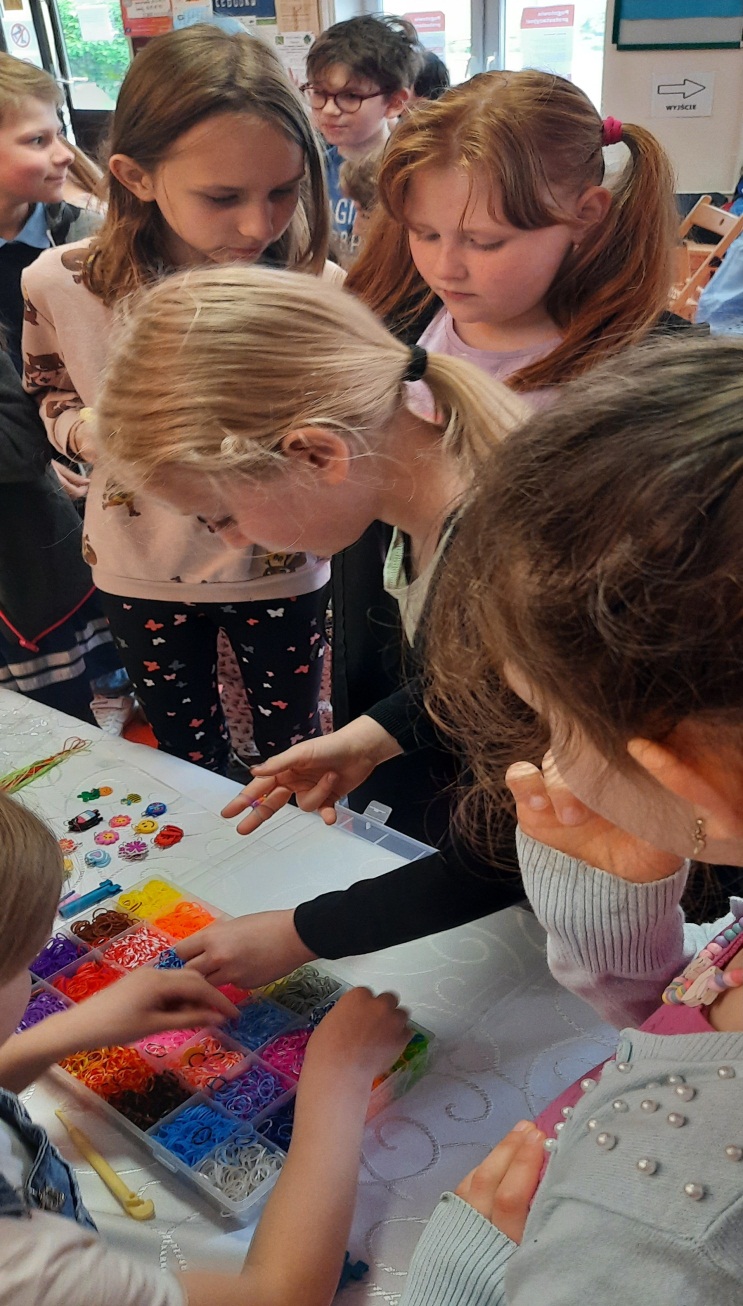 Dziękujemy 			za uwagę 